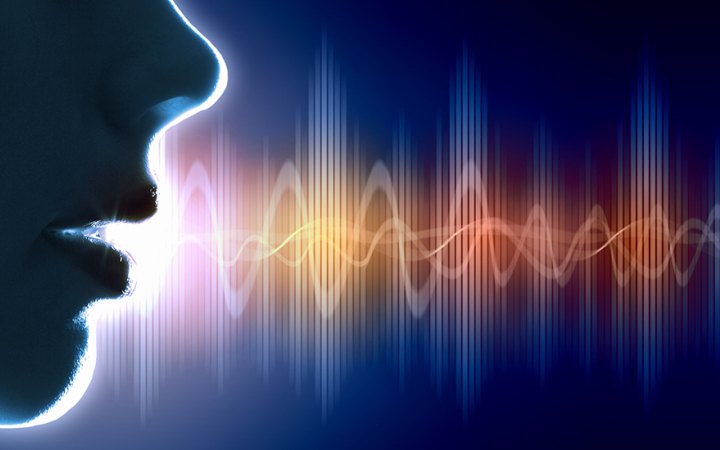 Unit 14: Radio Production
Learning Objective:

To explore different radio broadcast styles

To identify key codes and conventions of radio broadcast
What different styles of radio are there?
Quick Reminder
Music radio

Lifestyle radio

Documentary

Speech radio

News based radio

Radio drama
Interviews

Reviews

Comedy radio

Phone-in discussion

Quiz

Travel
News Radio – Key Codes
Write this down
Jingle – start and end of a broadcast to signify it’s the news

Bed – music under the spoken word, usually upbeat or suitable to news story.

Sting / Stab – a short version of jingle or swift sound to separate stories

Sound Levels – some voices may be louder than others to define who is important / main reporter

Crescendo – music gets louder to demonstrate more drama or tension in the story.
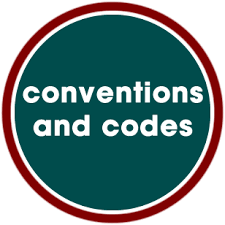 News Radio – Key Codes
Write this down
Vox Pops – short sound bites of people talking about and giving opinion on the news story.

Introduction – presenter introduces the news stories, possibly with soundbites of upcoming news.

Trail – “Coming up” talking about news stories on the way in an entertaining way – something not to miss.

Copy stories – brief stories. Usually 4 lines long – summary of main story.
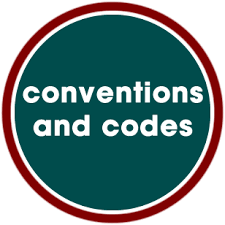 News Radio – Key Codes
Write this down
Silence – to emphasise emotion or tension.

O.B – Outside broadcast. Usually from a portable radio station truck. Will feature sounds of the location (possible crowds at a festival) to help listeners visualise.

S.O.C – Standard out cue. Conclusion to the news bulletin. Usually will involve the website/social media details and a time check.
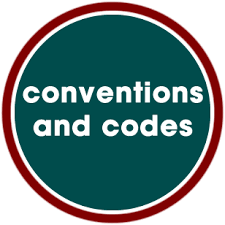 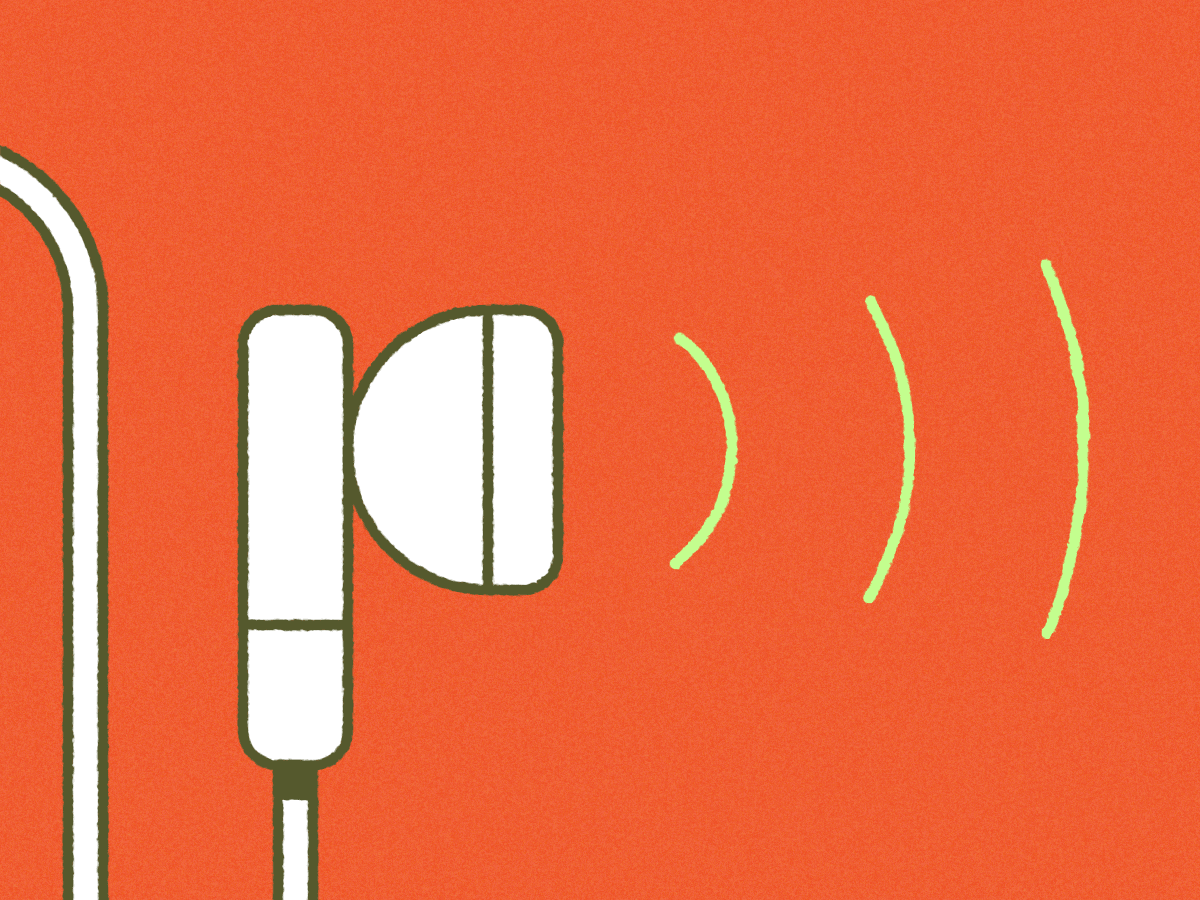 What conventions do you spot?
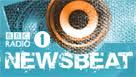 Newsbeat Live broadcast
Learning Objective:
To explore different radio broadcast styles
To identify key codes and conventions of radio broadcast
Learning Objective:
To explore different radio broadcast styles
To identify key codes and conventions of radio broadcast
News – mini docs
What conventions do you spot?
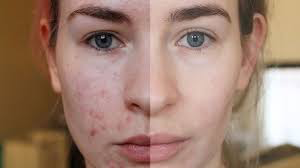 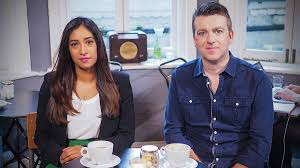 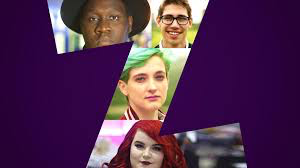 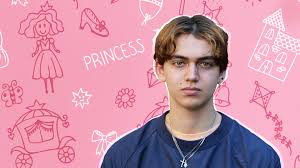 Anorexia Documentary
Learning Objective:
To explore different radio broadcast styles
To identify key codes and conventions of radio broadcast
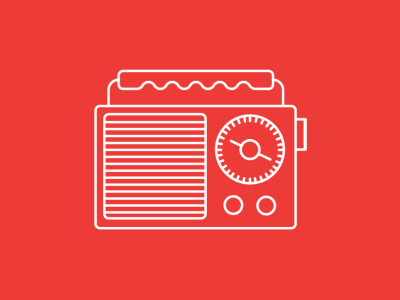 What do you feel are important to a news broadcast?
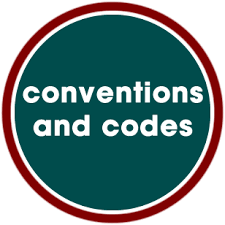